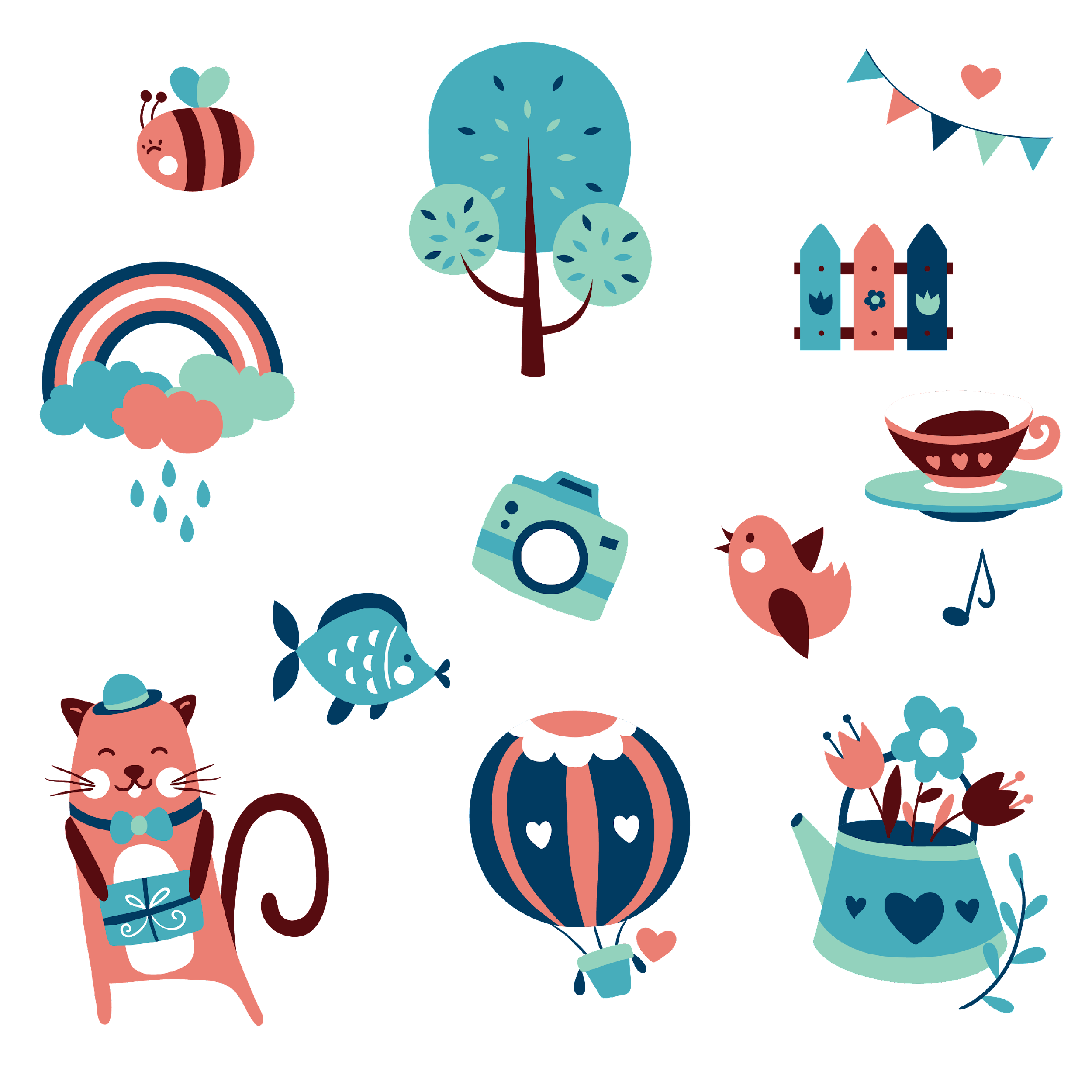 TOÁN
ÔN TẬP CÁC SỐ ĐẾN 100 000
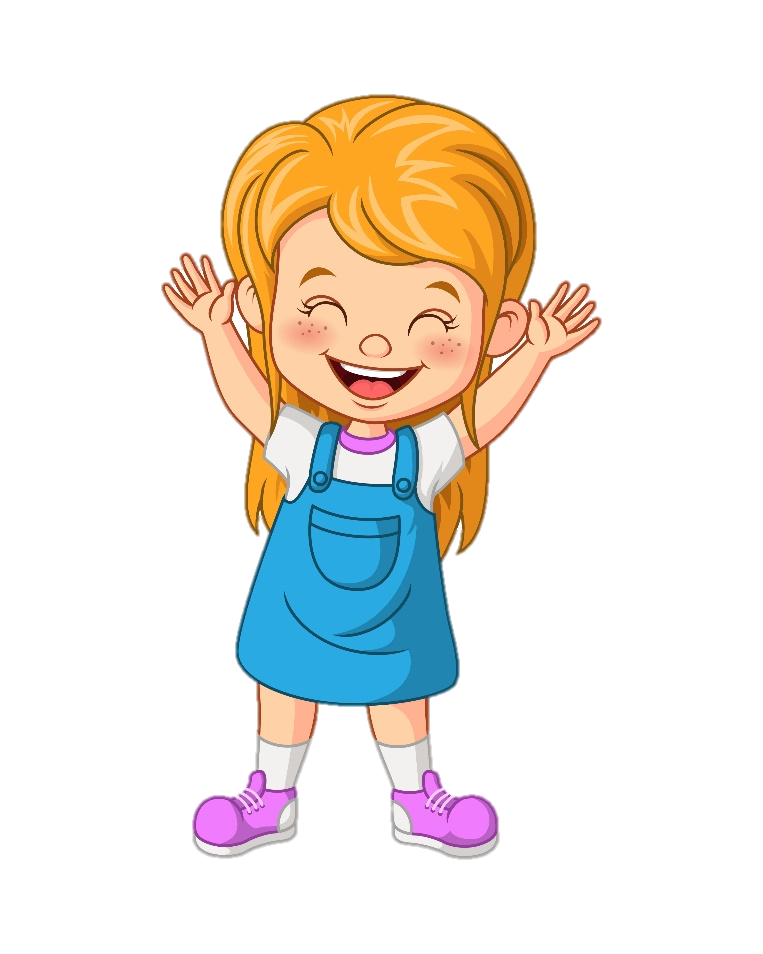 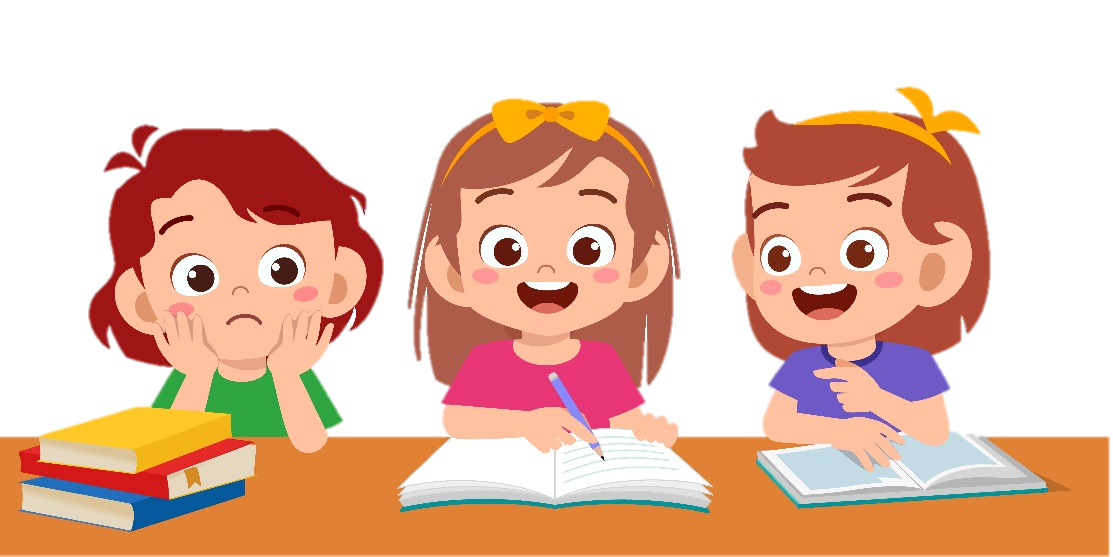 Trang 3
1. a) Viết số thích hợp vào dưới mỗi vạch của tia số:
20 000               40 000     50 000    60 000
36 000; 37 000;   …      ;    …      ;   …      ; 41 000 ;     …
0    10 000        …    30 000     …        …           …
b) Viết số thích hợp vào chỗ chấm:
38 000
40 000
42 000
39 000
2. Viết theo mẫu:
6
3
8
5
0
63850
7
0
chín mươi mốt nghìn chín trăm linh bảy
1
9
9
2
6
2
1
1
mười sáu nghìn hai trăm mười hai
1
8
0
5
8105
bảy mươi nghìn không trăm linh tám
70008
3. a) Viết mỗi số sau đây thành tổng:      
         8732 ; 9171 ; 3082 ; 7006
Mẫu:  8723 = 8000 + 700 + 20 + 3
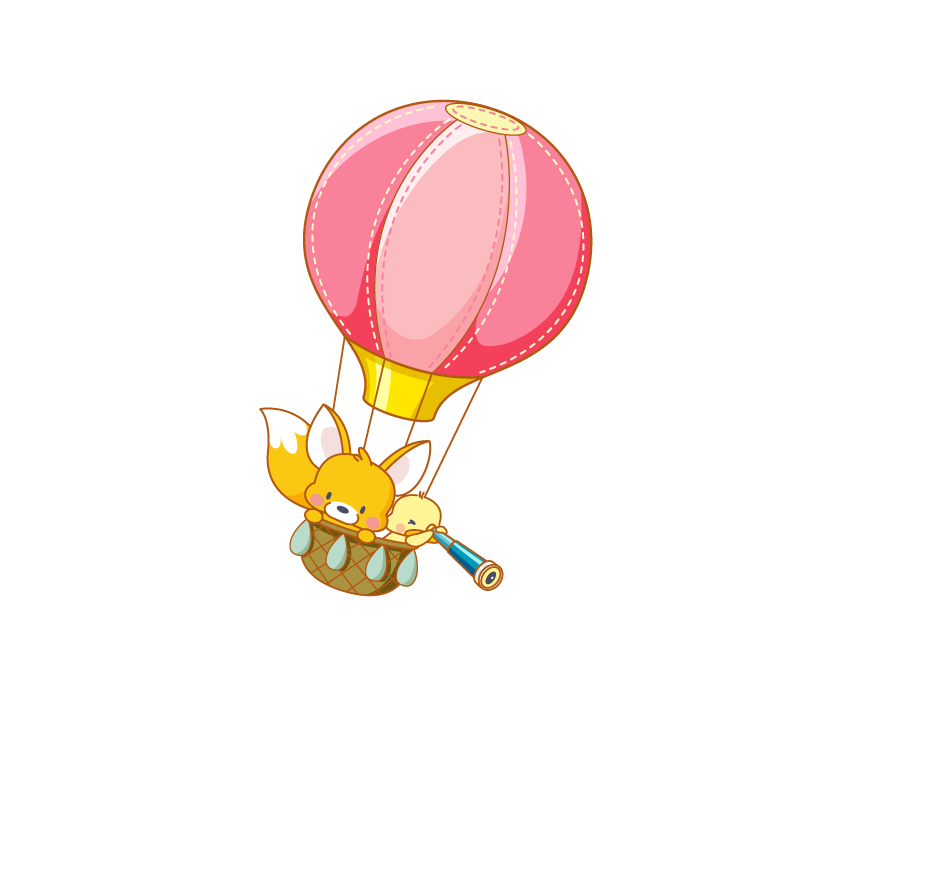 9000 + 100 + 70 + 1
9171 =
3082 =
3000 + 80 + 2
7006 =
7000 + 6
b)  Viết theo mẫu
Mẫu:  9000 + 200 + 30 + 2 = 9232
7000 + 300 + 50 + 1 =
7351
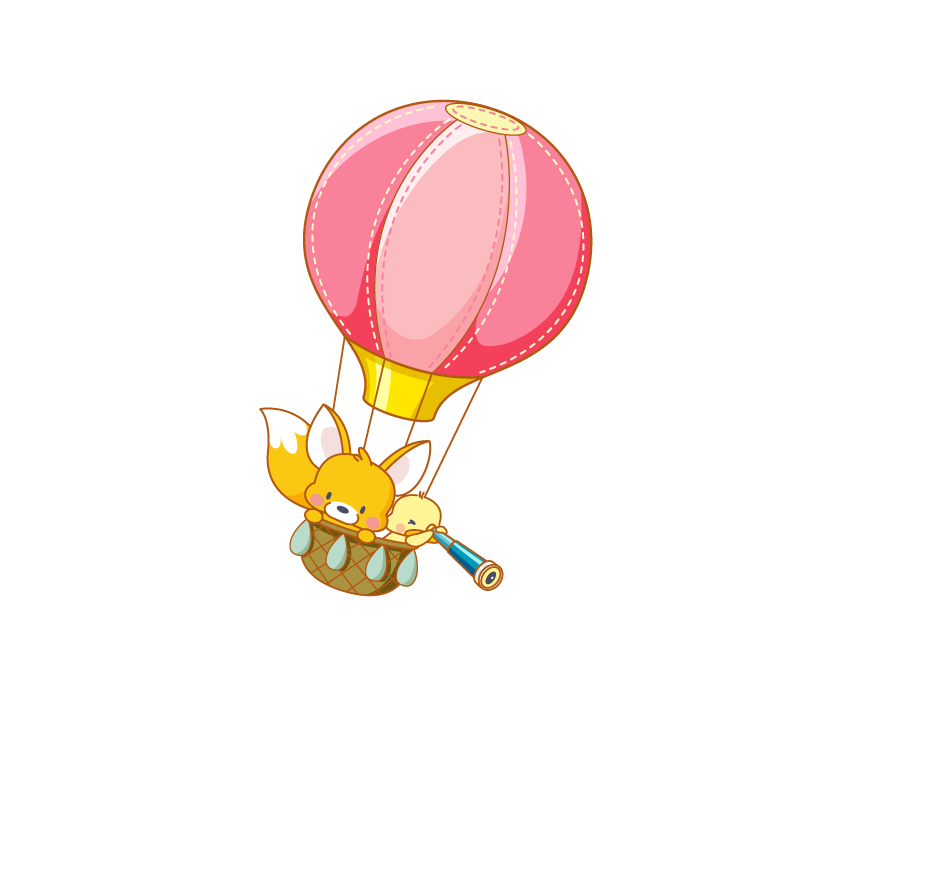 6000 + 200 + 3 =
6203
5000 + 2 =
5002
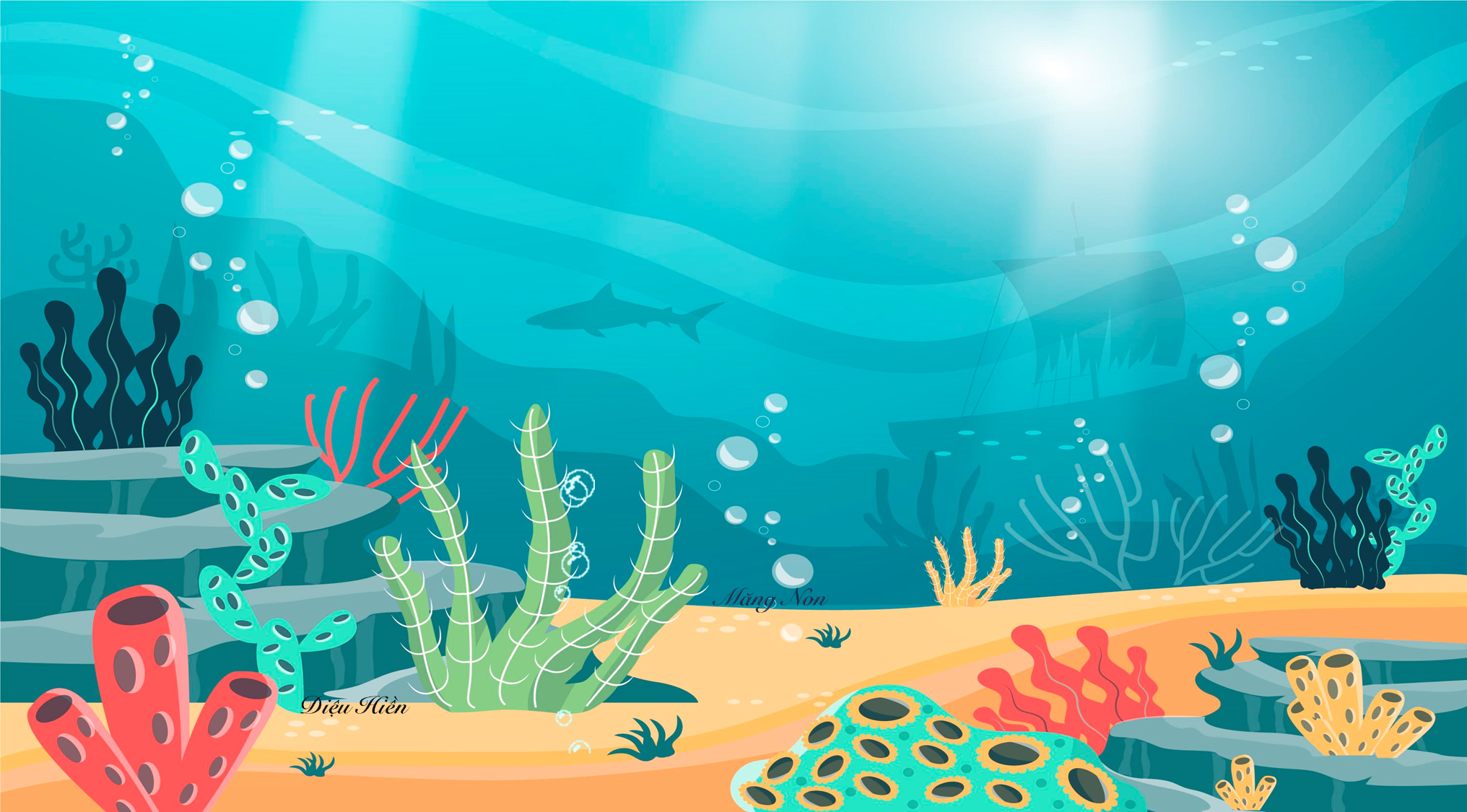 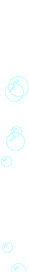 SĂN NGỌC TRAI
SĂN NGỌC TRAI
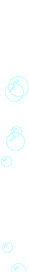 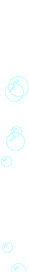 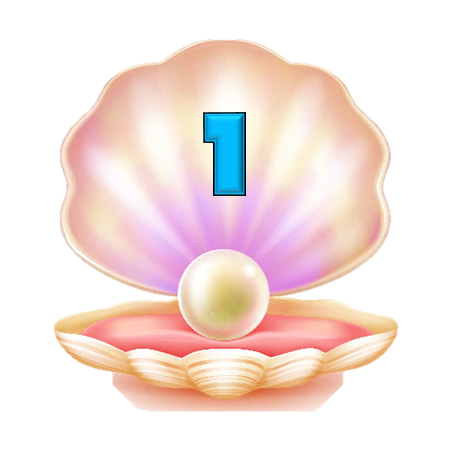 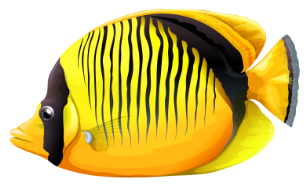 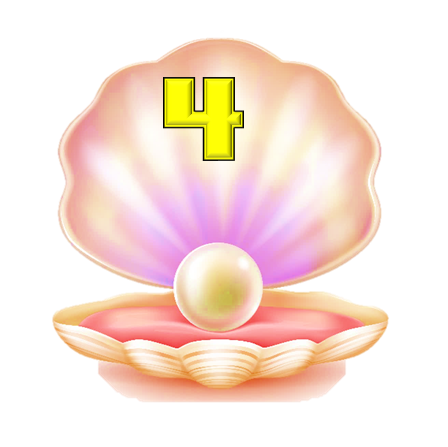 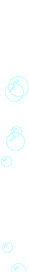 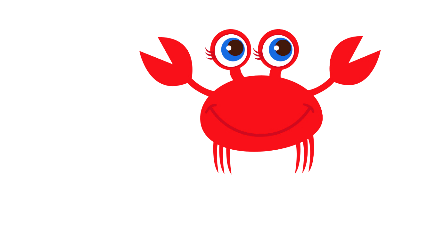 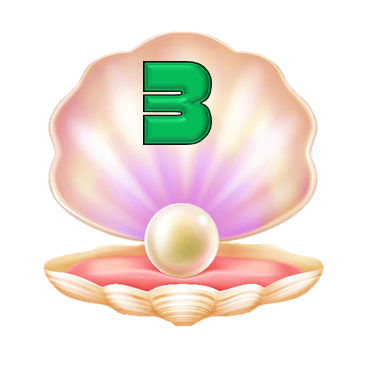 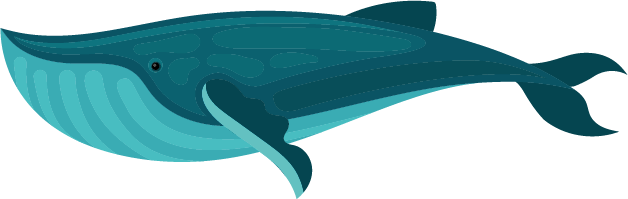 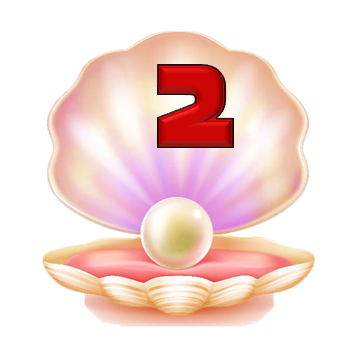 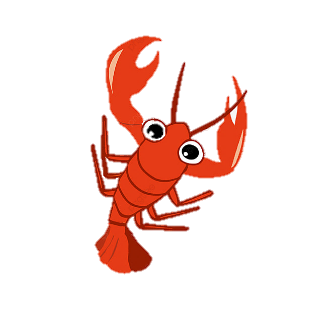 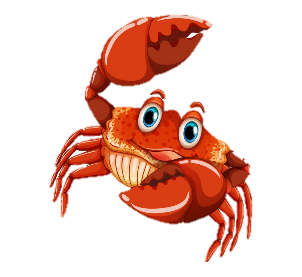 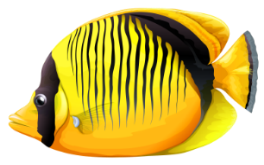 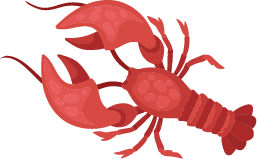 [Speaker Notes: Nhấn vào từng hạt ngọc trai có đánh số để đến câu hỏi.]
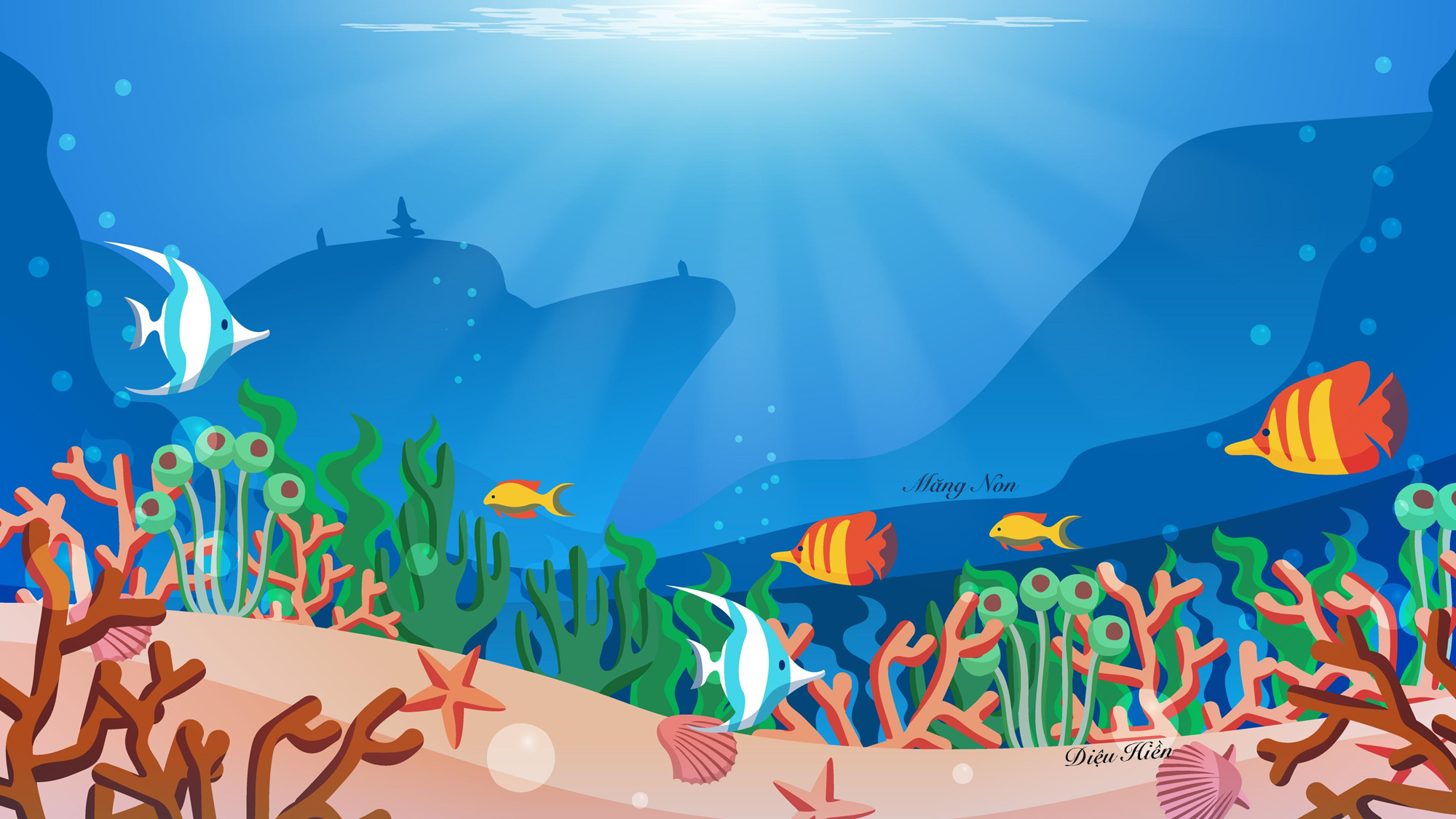 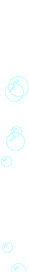 Câu 1: “Mười hai nghìn không trăm linh hai” viết là:
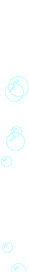 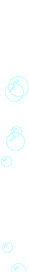 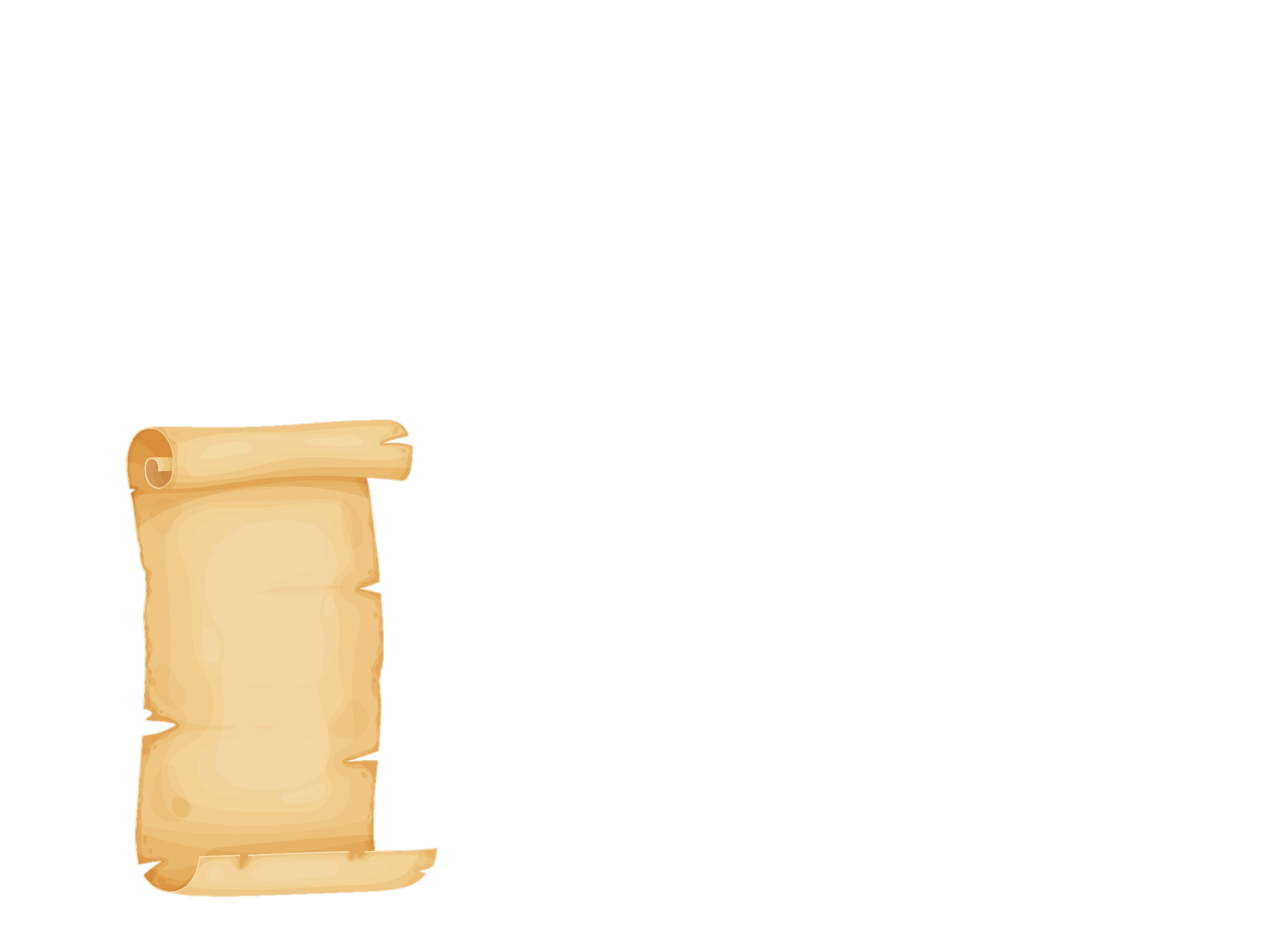 A. 12 200
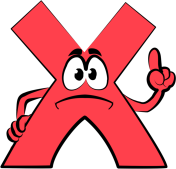 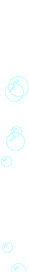 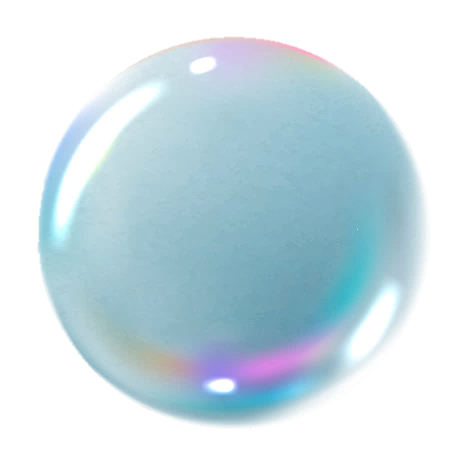 B. 12 002
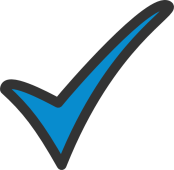 C. 12 202
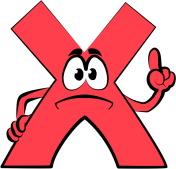 [Speaker Notes: Nhấn vào hạt ngọc trai về lại trò chơi Săn Ngọc Trai.]
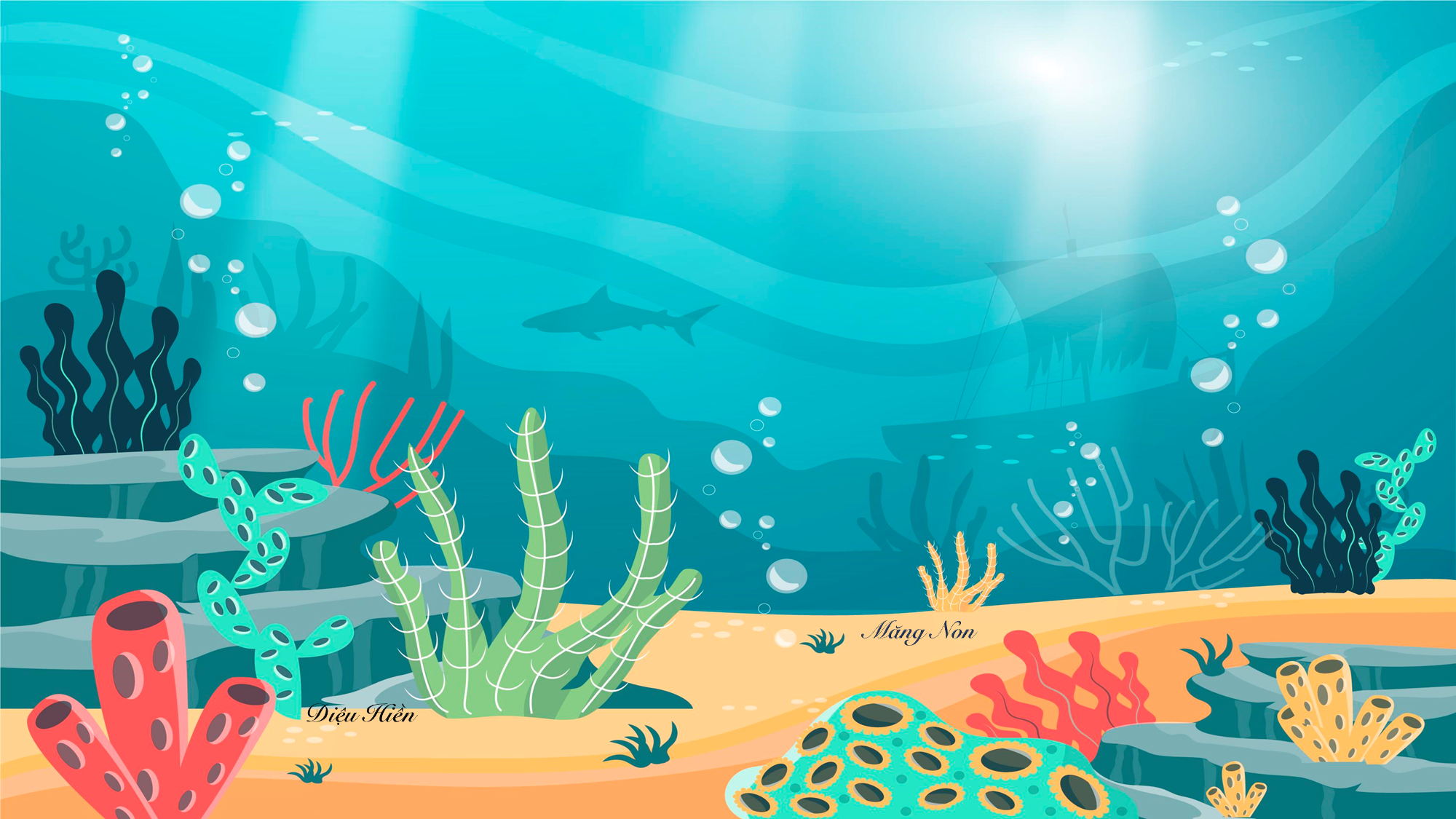 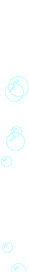 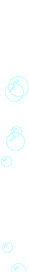 Câu 2: Số 20 915 đọc là:
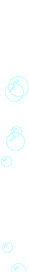 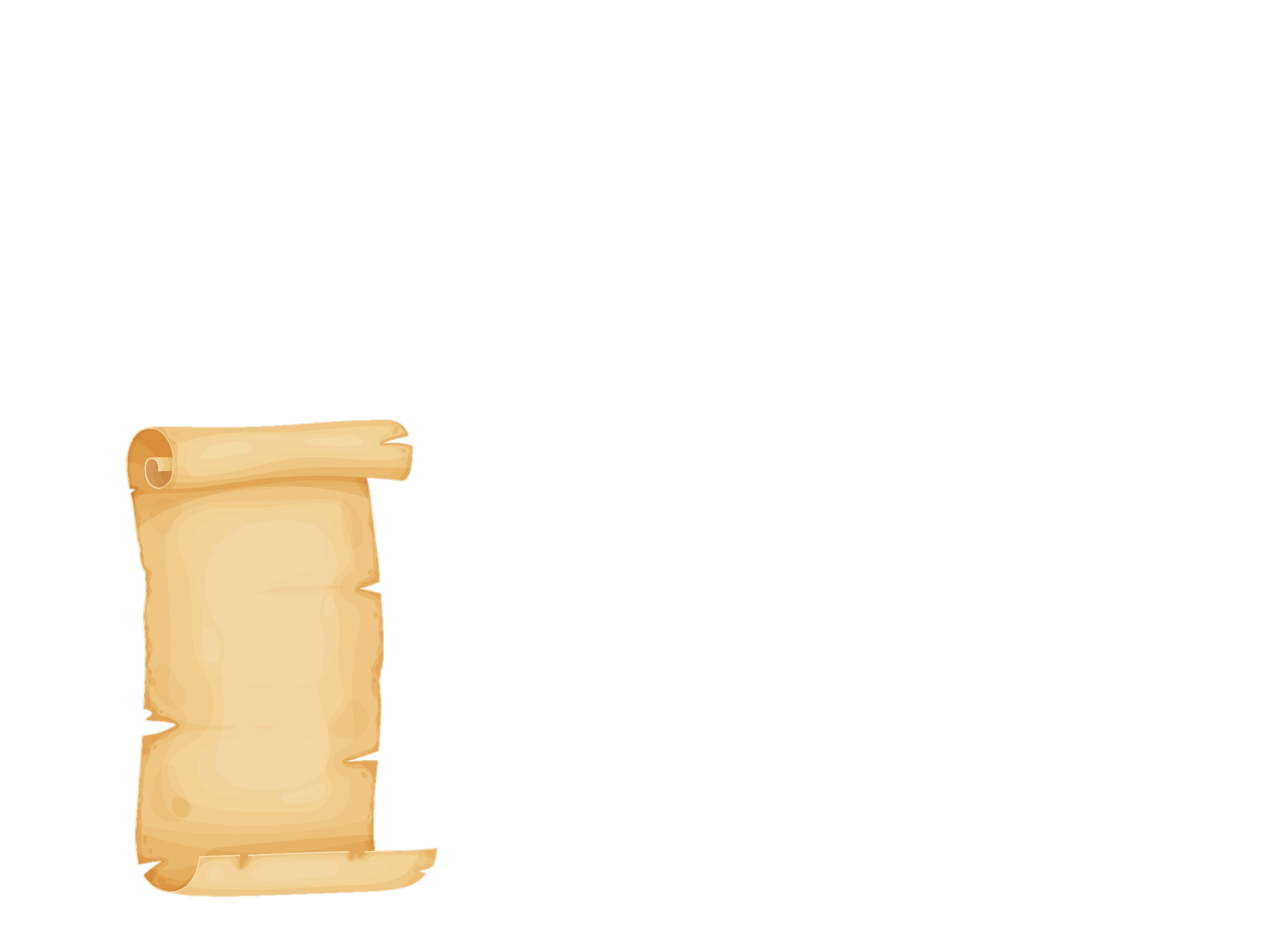 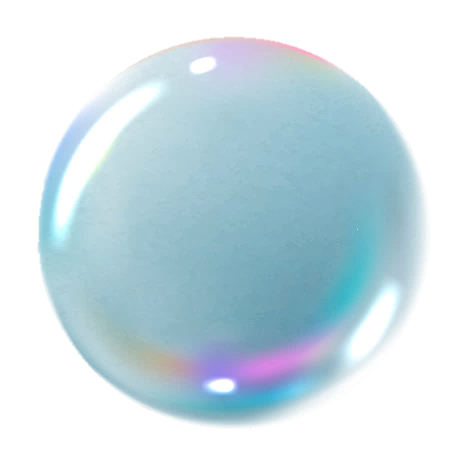 A. Hai mươi nghìn chín trăm mười lăm.
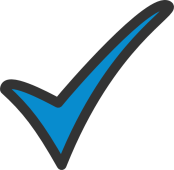 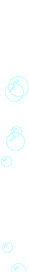 B. Hai mươi nghìn chín trăm mười năm.
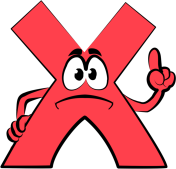 C. Hai nghìn chín trăm mười lăm.
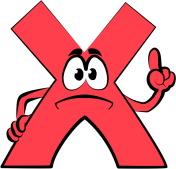 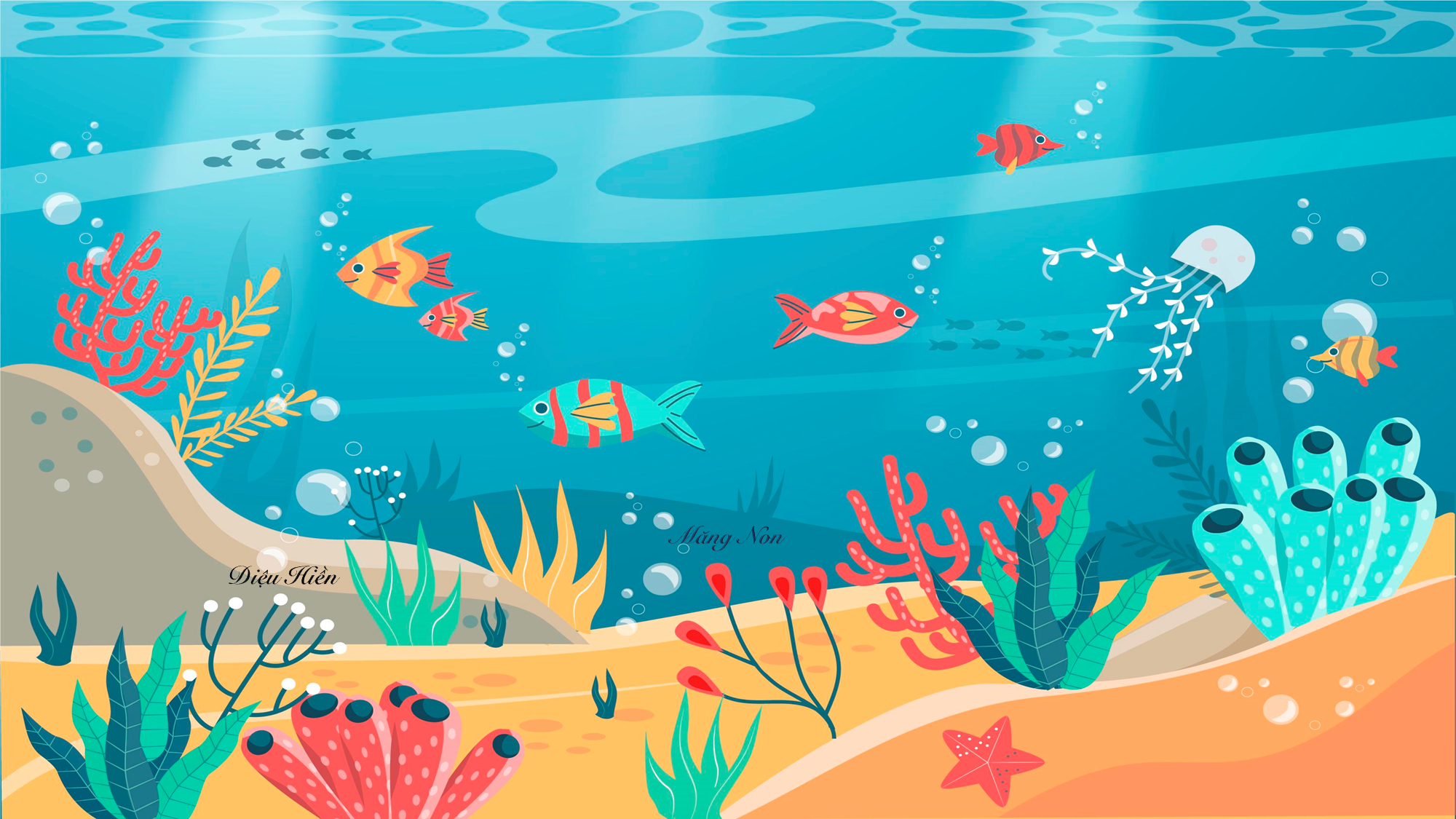 Câu 3: Viết số sau thành tổng:
8021= …….
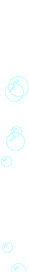 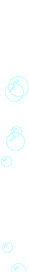 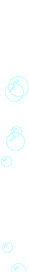 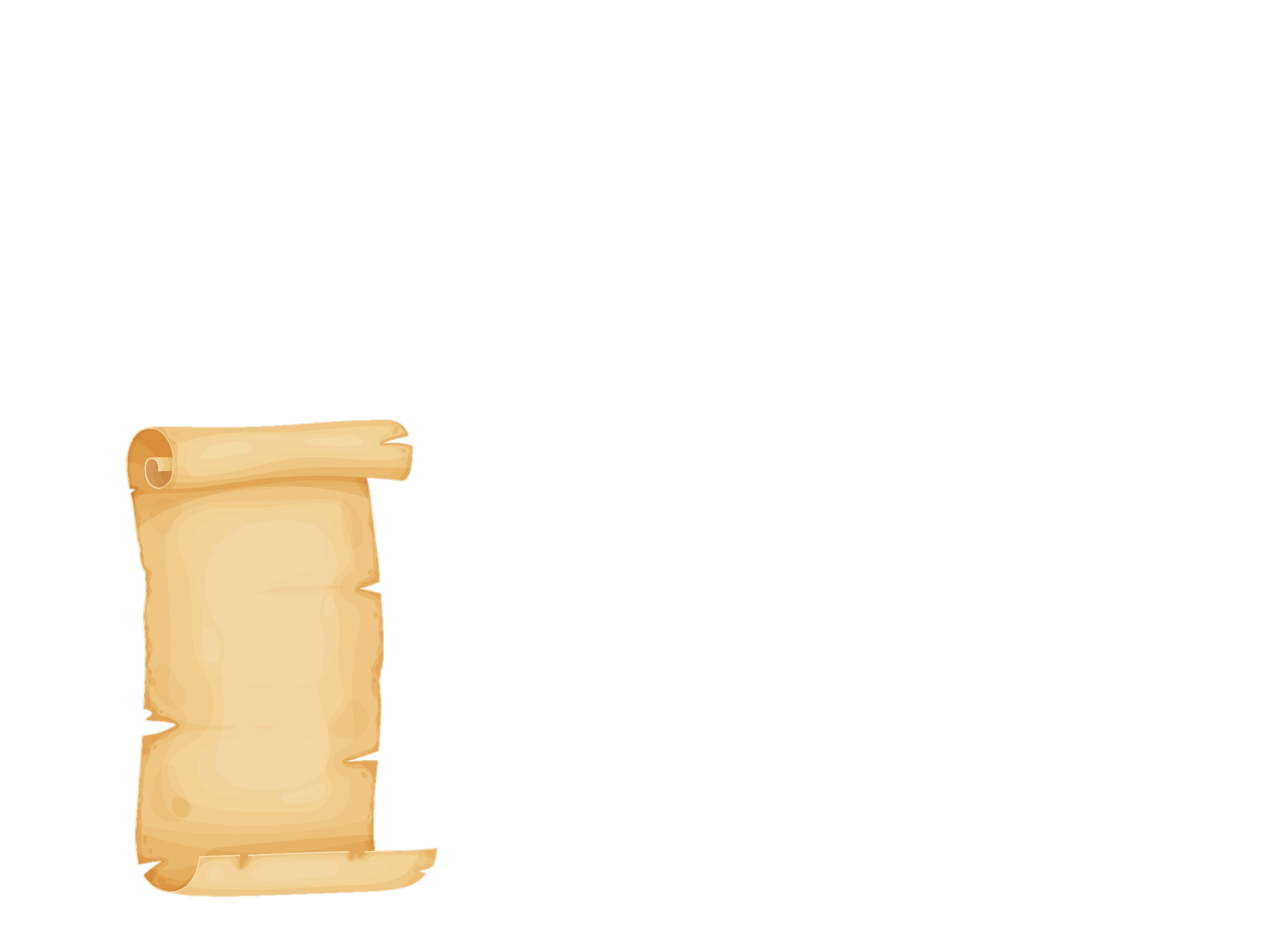 A. 8000 + 200 + 1
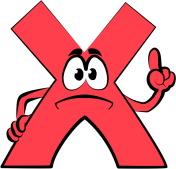 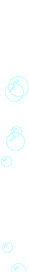 B. 8000 + 200 + 10
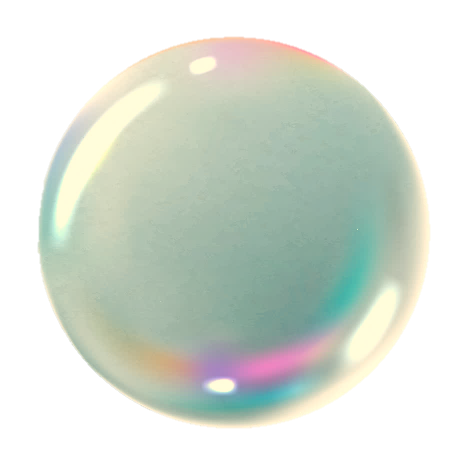 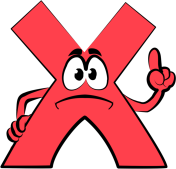 C. 8000 + 20 + 1
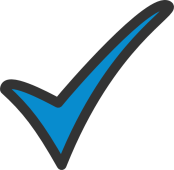 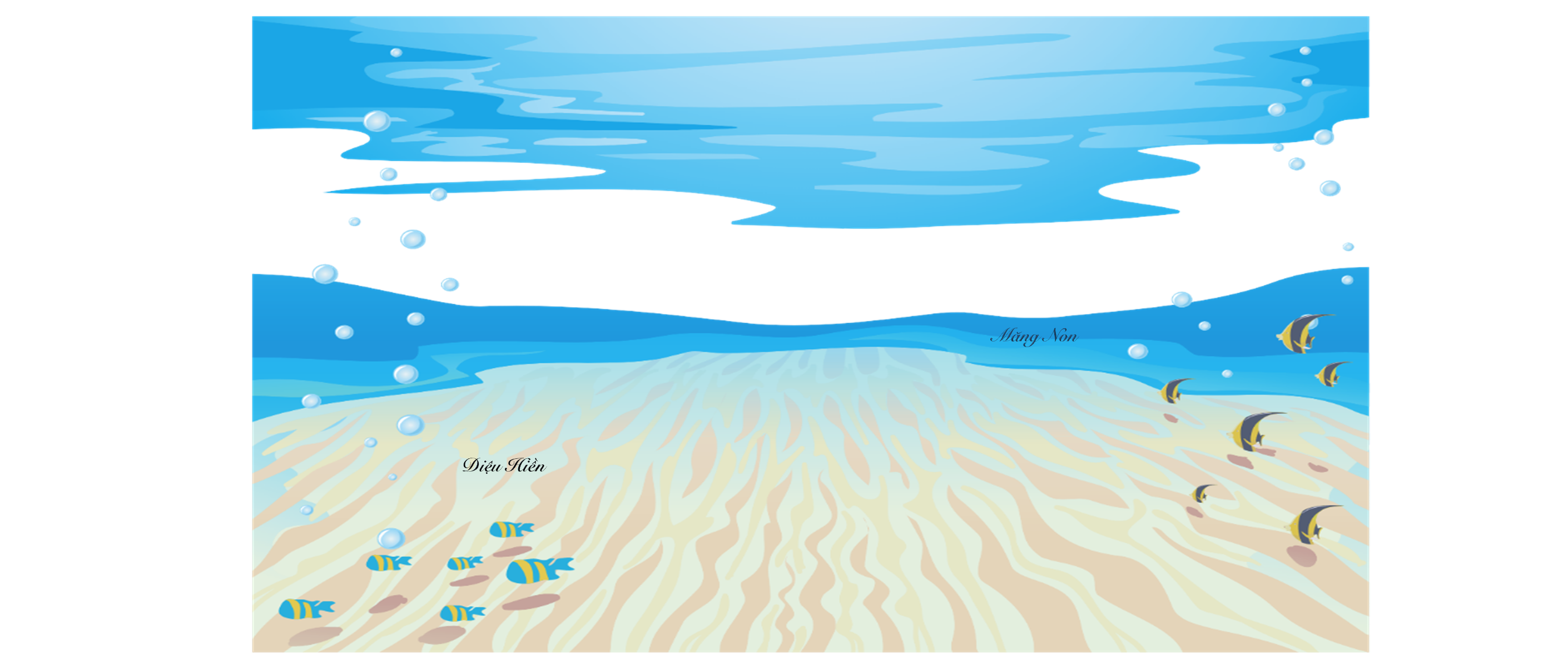 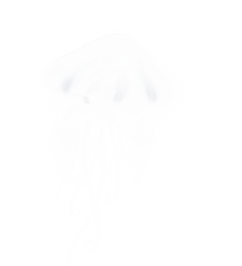 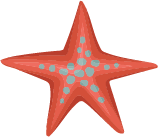 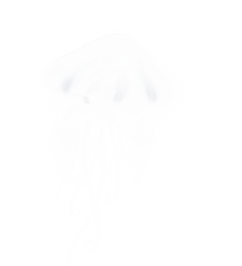 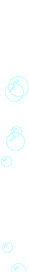 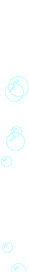 Câu 4: Viết số thích hợp
40000 + 500+ 30 + 8 = ….
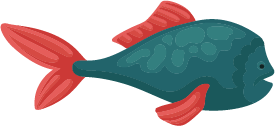 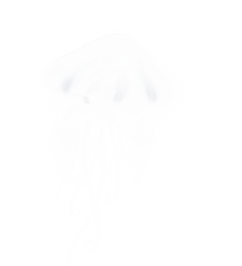 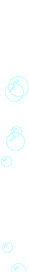 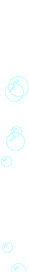 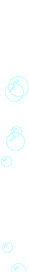 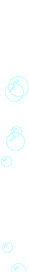 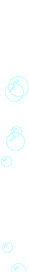 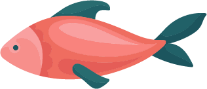 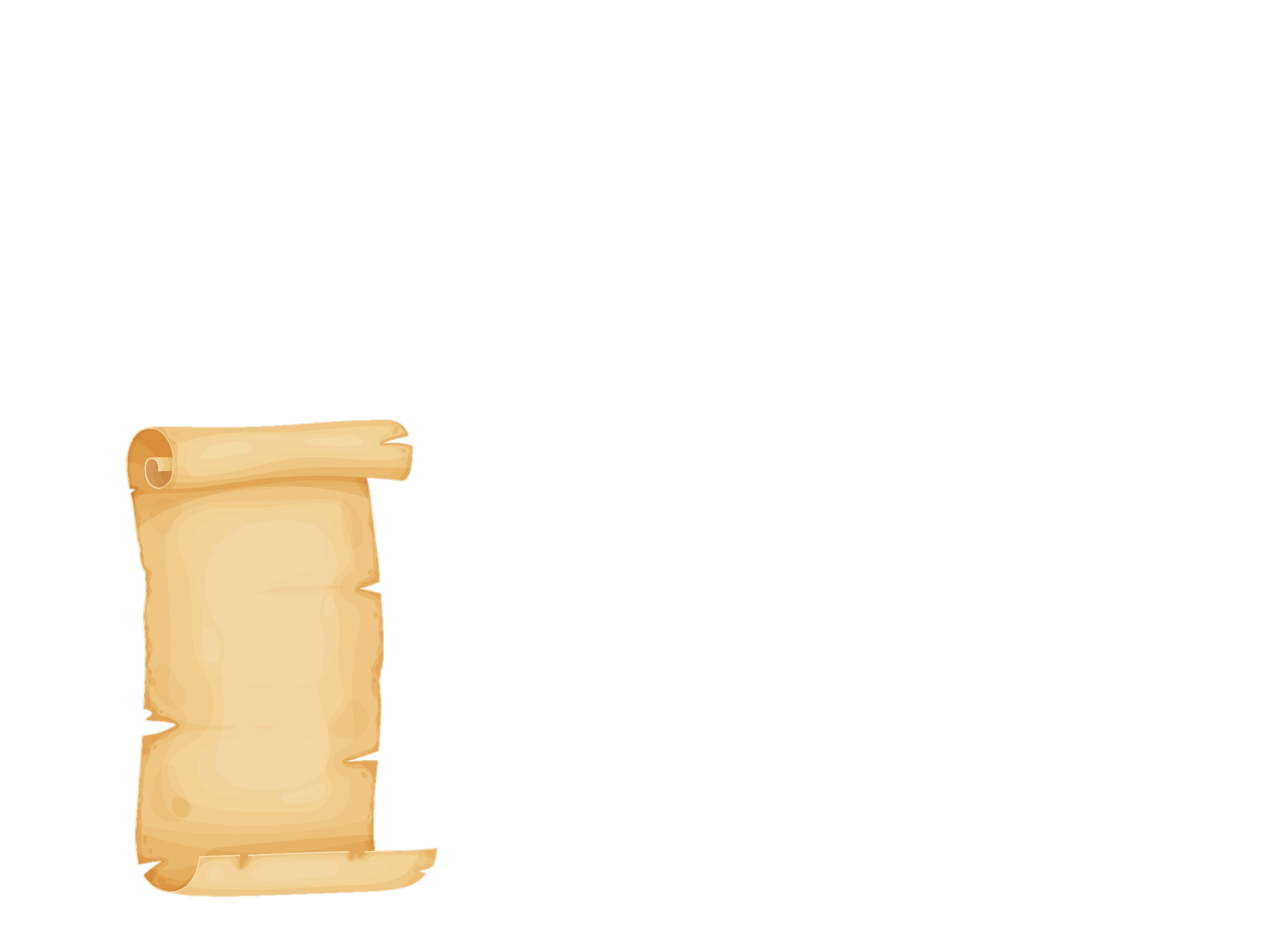 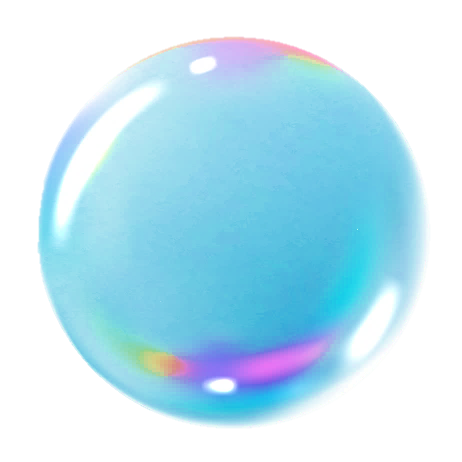 A. 40 538
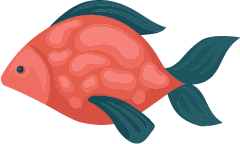 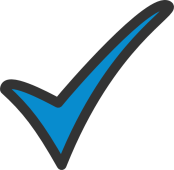 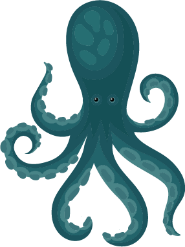 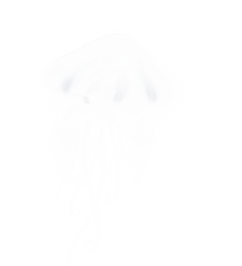 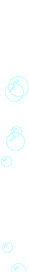 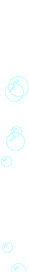 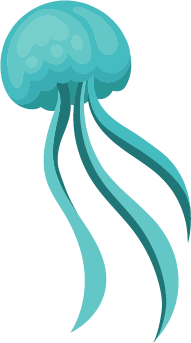 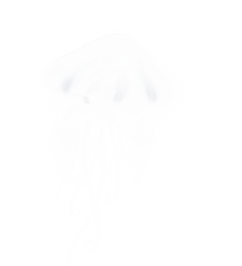 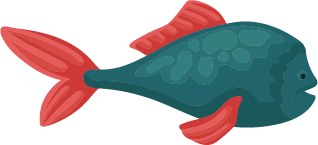 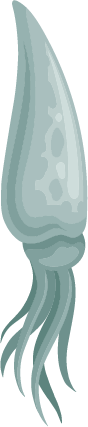 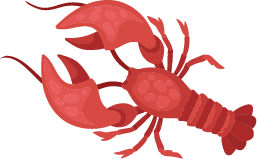 B. 4538
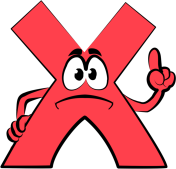 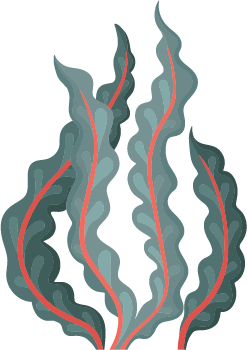 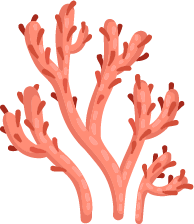 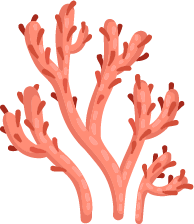 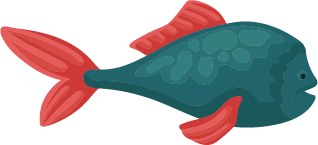 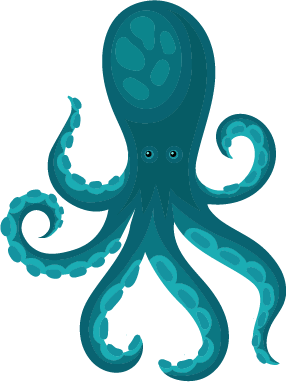 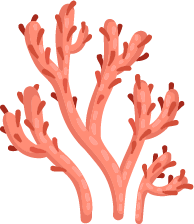 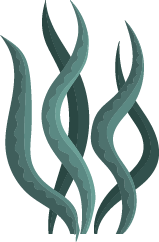 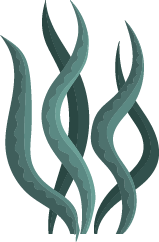 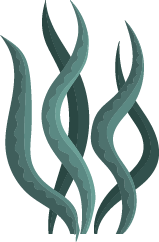 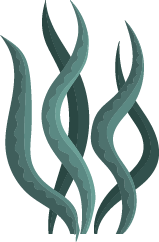 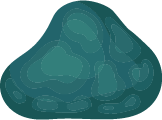 C. 45 038
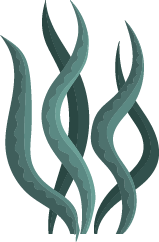 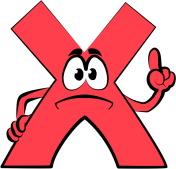 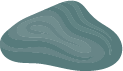 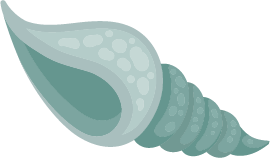 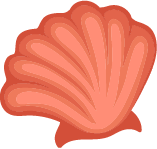 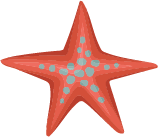 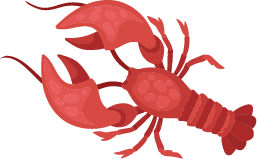 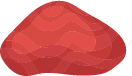 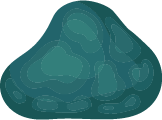 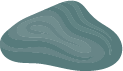 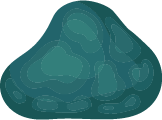 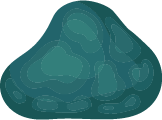 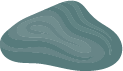 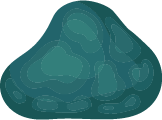 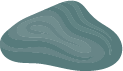 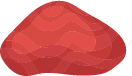 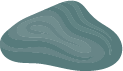 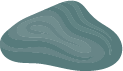 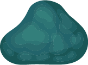 Ôn lại các bảng nhân chia.
DẶN DÒ
Xem trước bài mới “Ôn tập các số đến 100000 (tt)”
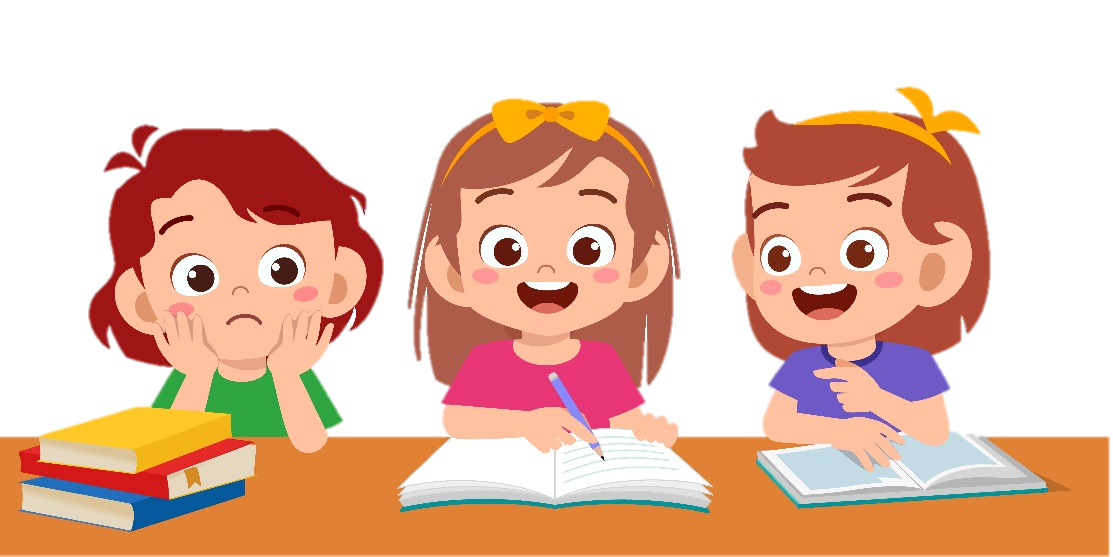 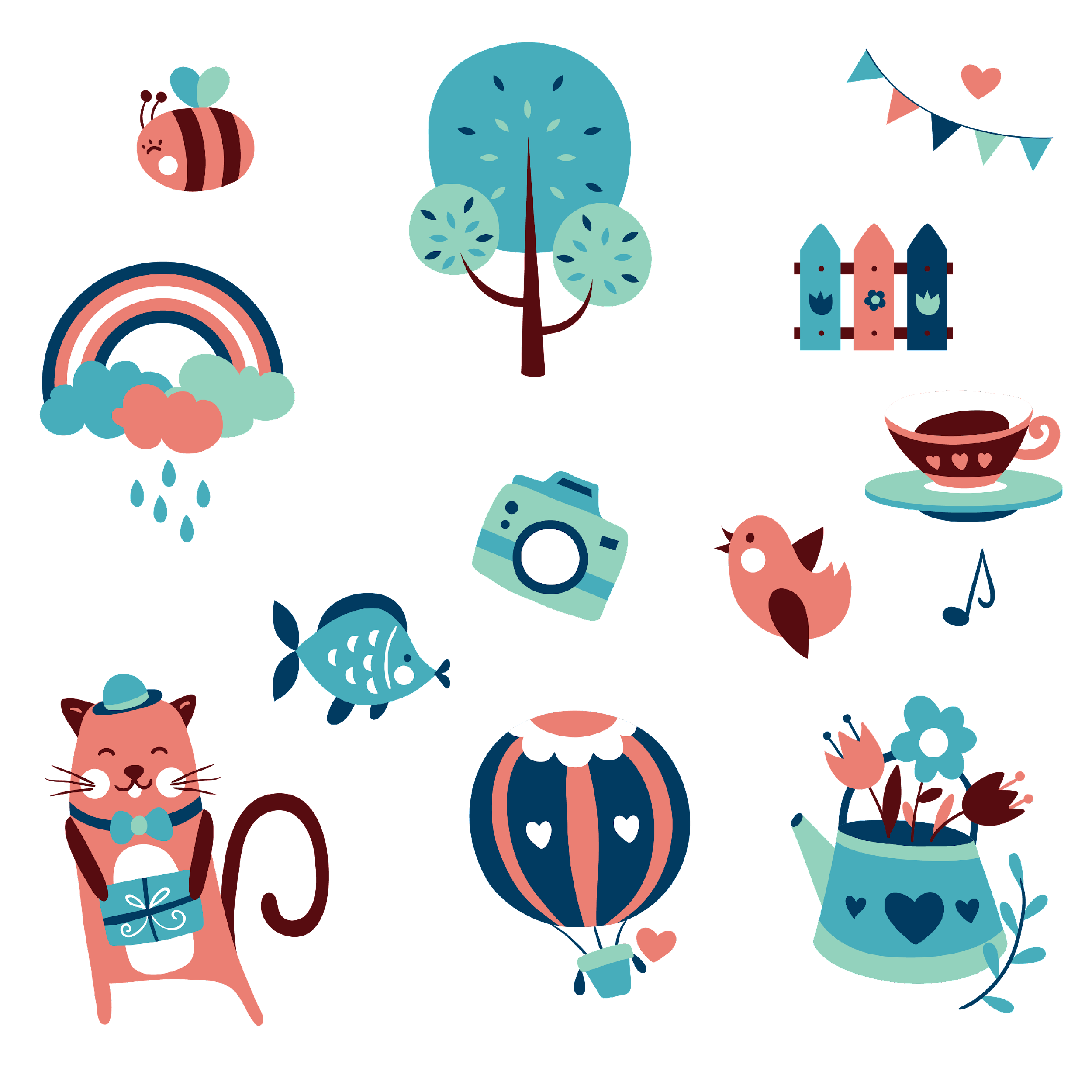 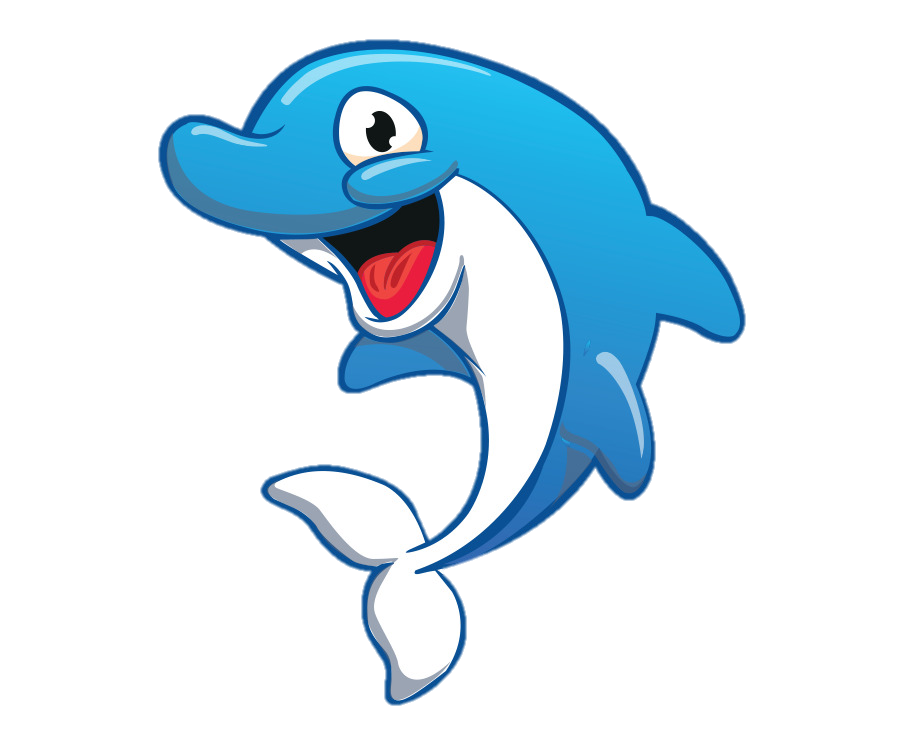 Chúc các conhọc tốt!